Les savoir-être
Des savoirs mobilisés et développés par la lecture littéraire
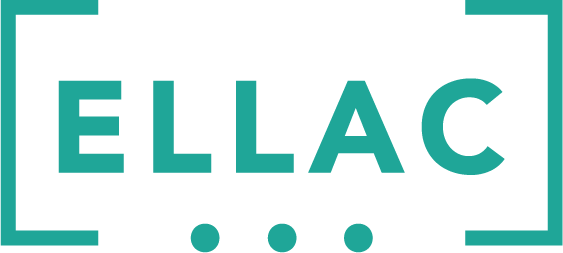 Dimensions d’une compétence
Contexte
Contexte
Connaissant
Exécutant
Compétent
Performant
Catégorisation par Laure Bertrand (2017)
Catégorisation  de Laure Bertrand appliquée à la lecture littéraire (Bélec et Doré, 2022)
Action
Liés à l’encadrement exécutif
Sens de l’organisation
Travailler de manière méthodique
Liés à l’encadrement affectif
Gestion de la motivation
Disponibilité à l’action
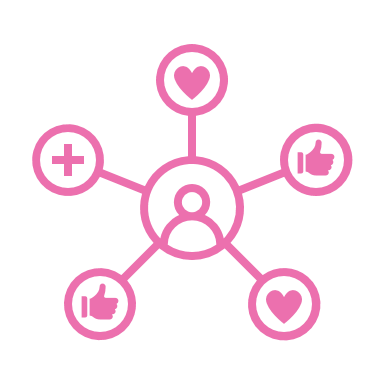 Liés à l’exécution
Efficacité
Audace
Travailler de manière appliquée, minutieuse
Action
Liés à l’encadrement exécutif
Sens de l’organisation
Travailler de manière méthodique
Liés à l’encadrement affectif
Gestion de la motivation
Disponibilité à l’action
Objectivité /impartialité
Rigueur
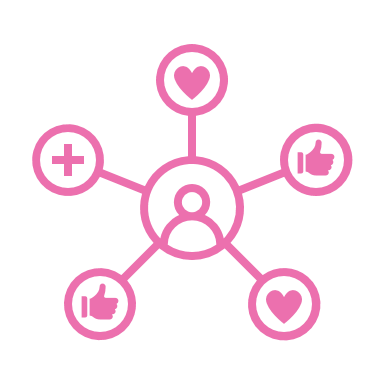 Liés à l’exécution
Efficacité
Audace
Travailler de manière appliquée, minutieuse
Action
Liés à l’encadrement exécutif
Sens de l’organisation
Travailler de manière méthodique
Liés à l’encadrement affectif
Gestion de la motivation
Disponibilité à l’action
Objectivité /impartialité
Rigueur
Tolérance
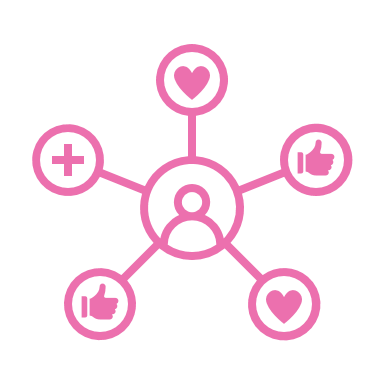 Liés à l’exécution
Efficacité
Audace
Travailler de manière appliquée, minutieuse
Ouverture à l’Autre
Sensibilité 
(compassion, sympathie)
Action
Liés à l’encadrement exécutif
Sens de l’organisation
Travailler de manière méthodique
Liés à l’encadrement affectif
Gestion de la motivation
Disponibilité à l’action
Objectivité /impartialité
Rigueur
Esprit critique
Tolérance
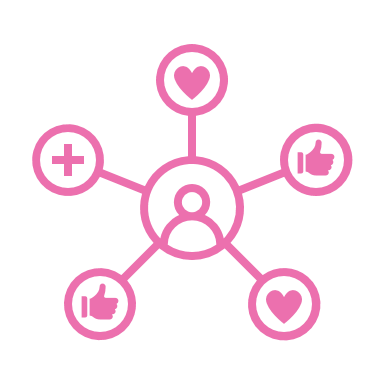 Liés à l’exécution
Efficacité
Audace
Travailler de manière appliquée, minutieuse
Sensibilité esthétique
Curiosité
Imagination
Pensée convergente
Pensé divergente
Pensée complexe
Ouverture à l’Autre
Sensibilité 
(compassion, sympathie)
Action
Liés à l’encadrement exécutif
Sens de l’organisation
Travailler de manière méthodique
Liés à l’encadrement affectif
Gestion de la motivation
Disponibilité à l’action
Objectivité /impartialité
Rigueur
Esprit critique
Tolérance
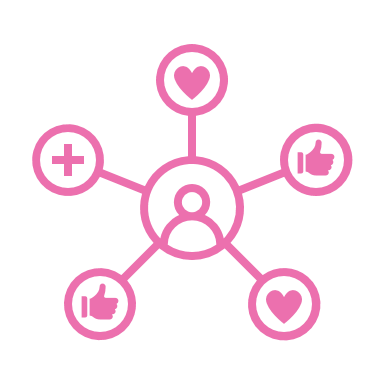 Liés à l’exécution
Efficacité
Audace
Travailler de manière appliquée, minutieuse
Sensibilité esthétique
Ouverture à l’Autre
Sensibilité 
(compassion, sympathie)
Curiosité
Imagination
Pensée convergente
Pensé divergente
Pensée complexe
Complexes
Réflexivité
Empathie
Sensibilité artistique